Protección de una infraestructura IT con
Forefront
José Parada Gimeno
IT Pro Evangelist
jparada@microsoft.com
David Rodriguez
Especialista Seguridad
davidrg@microsoft.com
Agenda
Forefront
Protección puesto cliente
Protección aplicaciones de servidor
Protección de accesos al perimetro.
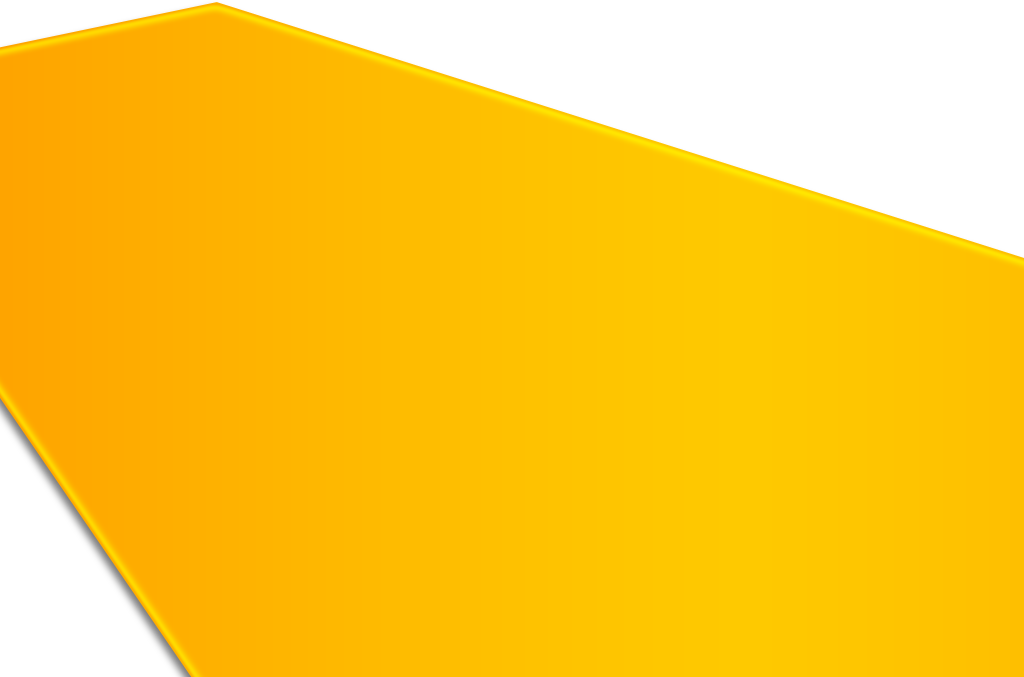 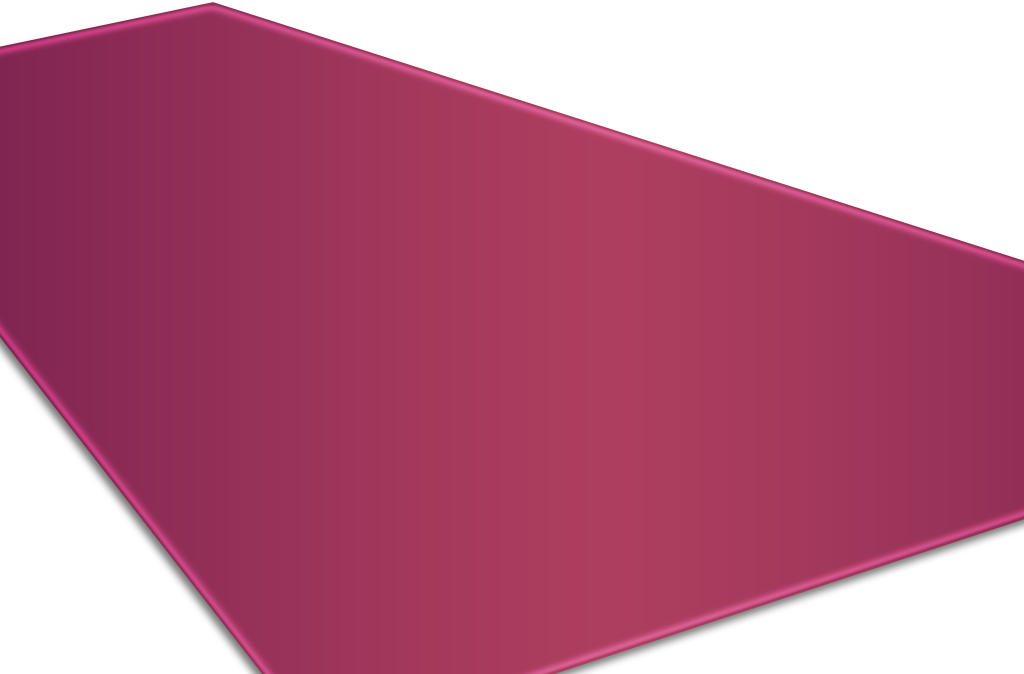 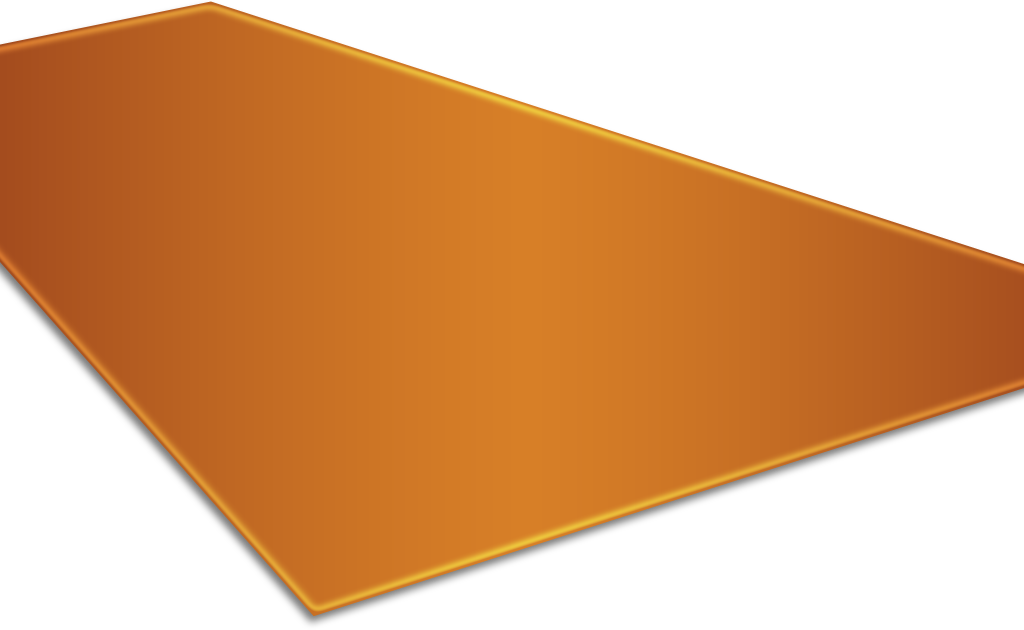 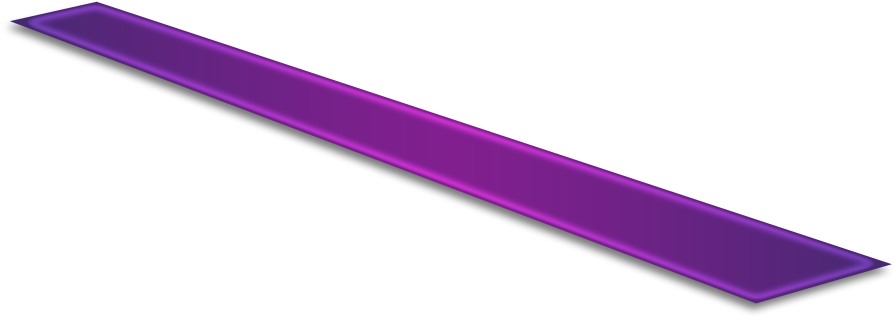 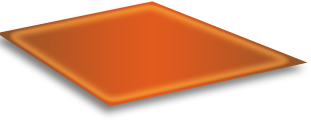 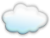 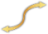 Servicios
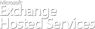 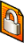 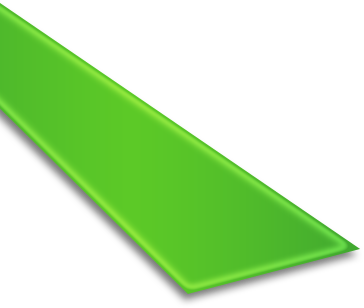 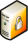 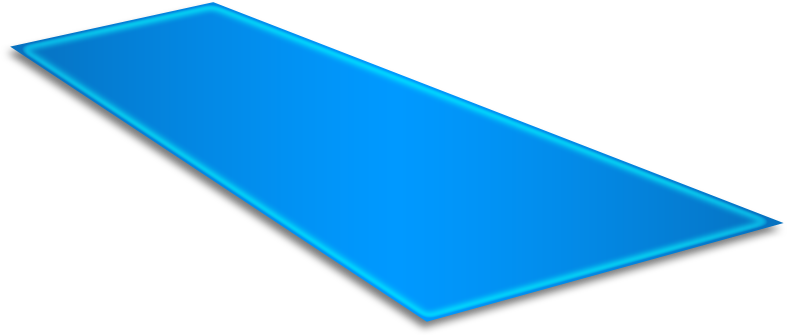 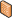 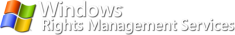 Perímetro
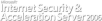 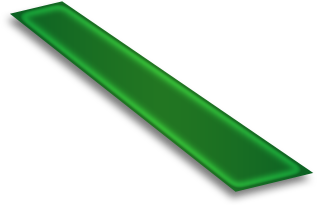 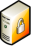 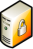 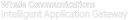 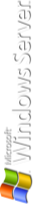 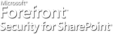 Encrypting File System (EFS)
Aplicacines de Servidor
BitLocker™
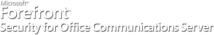 Network Access Protection (NAP)
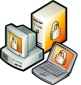 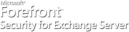 Protección de la Información
Cliente y Sistema Operativo
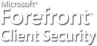 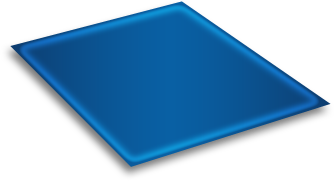 Gestión de Identidad
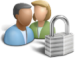 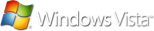 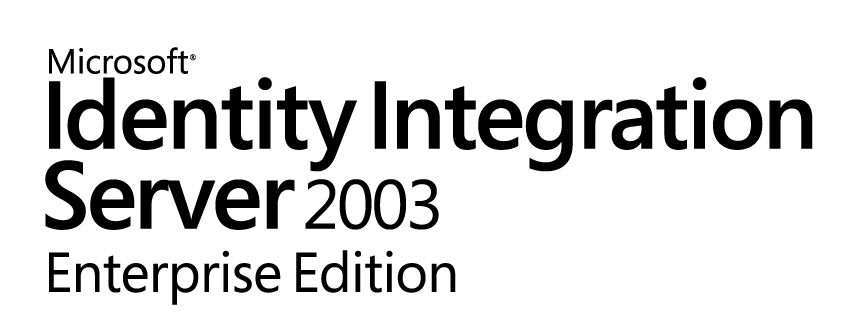 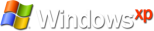 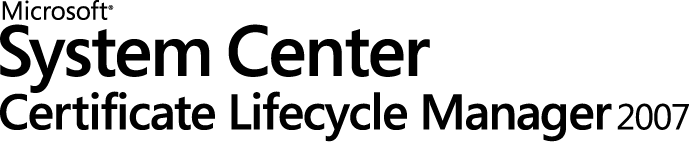 Gestión de Sistemas
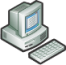 Active Directory Federation Services (ADFS)
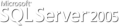 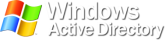 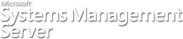 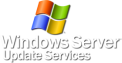 Guias
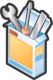 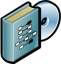 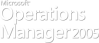 Herramientas de desarrollo
Pórtfolio de Seguridad
3
Protección del Puesto Cliente
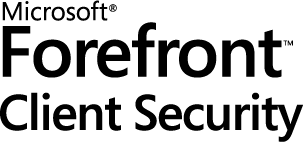 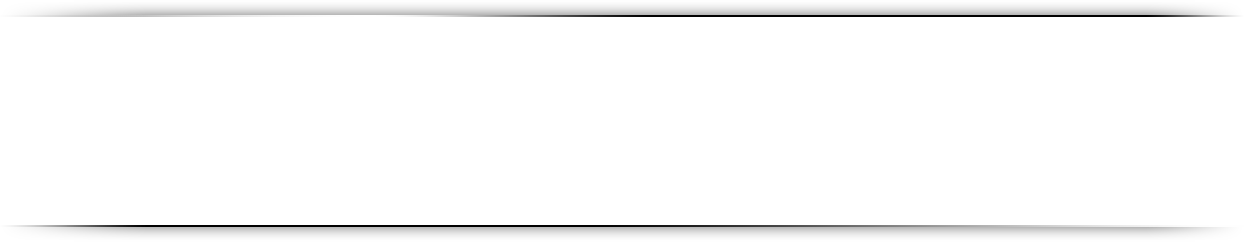 Que es Forefront Client Security
Protección unificada contra malware  para puestos, portátiles, y SO servidor 
de fácil gestión y control
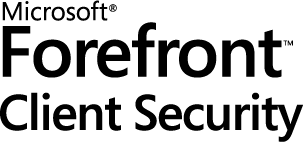 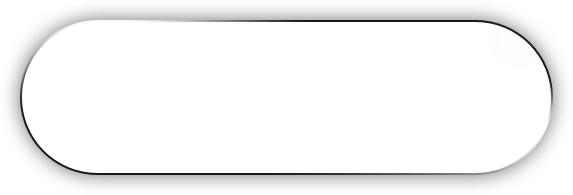 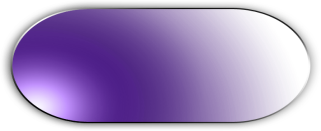 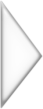 Protección Unificada
Confiable
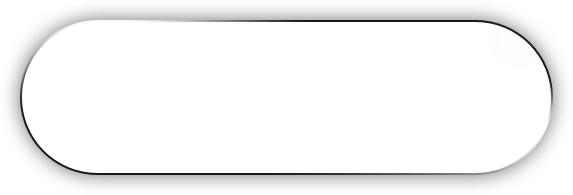 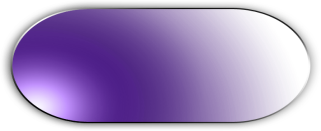 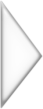 Administración Simplificada
Eficiente
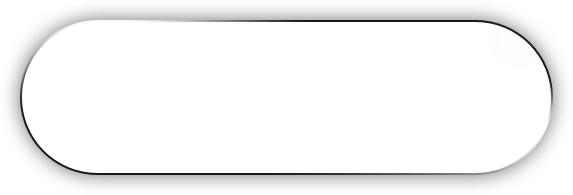 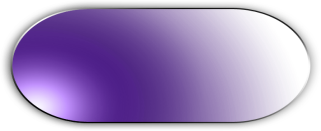 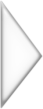 Visibilidad y Control
Control
5
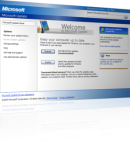 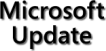 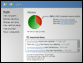 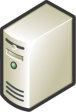 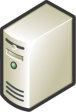 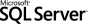 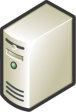 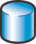 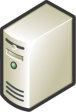 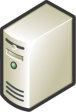 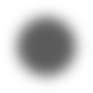 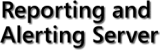 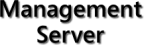 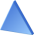 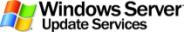 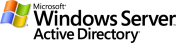 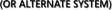 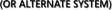 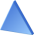 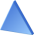 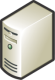 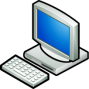 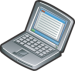 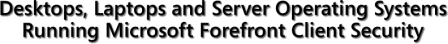 Como Funciona
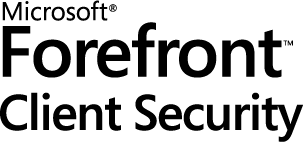 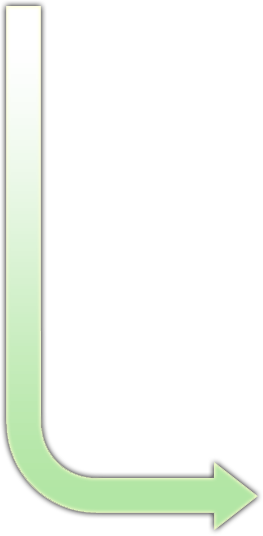 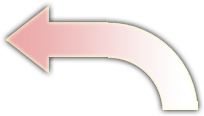 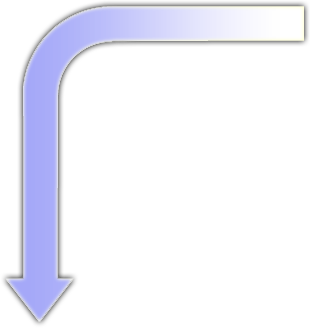 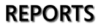 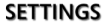 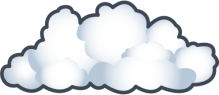 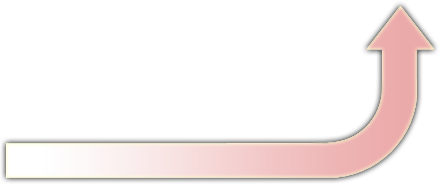 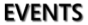 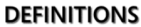 6
Prerrequisitos Hardware
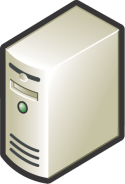 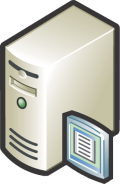 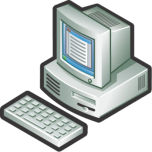 Controlador de Dominio
133 Mhz
128 MB RAM
2GB espacio libre en disco
Servidor FCS
Minimo
750 Mhz
512 MB RAM
80GB espacio libre en disco
DVD-ROM
Cliente FCS
500 Mhz
256 MB RAM
350MB espacio libre en disco
Prerrequisitos Software
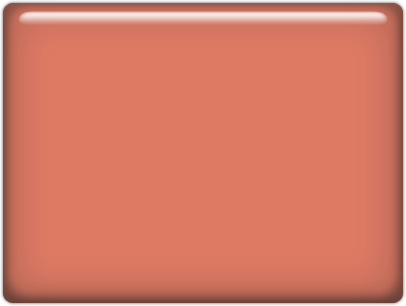 SQL Server 2005 + Reporting Services
Windows Software Update Services
Group Policy Management Console
.NET Framework 2.0 
MMC 3.0
IIS 6.0
Instalado con FCS
Hotfixes para MOM y SQL
Microsoft Operations Manager 2005 SP1
Microsoft Operations Manager Reporting
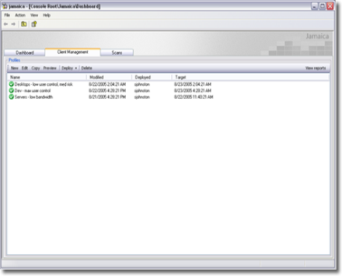 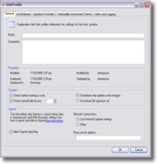 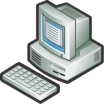 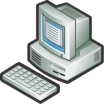 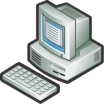 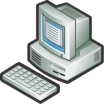 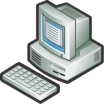 Políticas
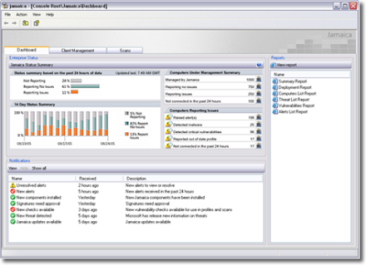 Consola de Forefront Client Security
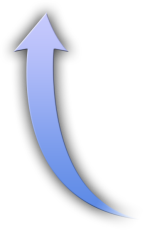 El Administrador crea
& despliega la política
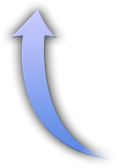 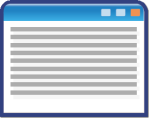 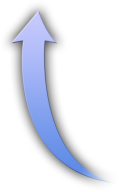 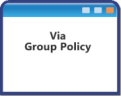 Group Policy Management Console
Clientes
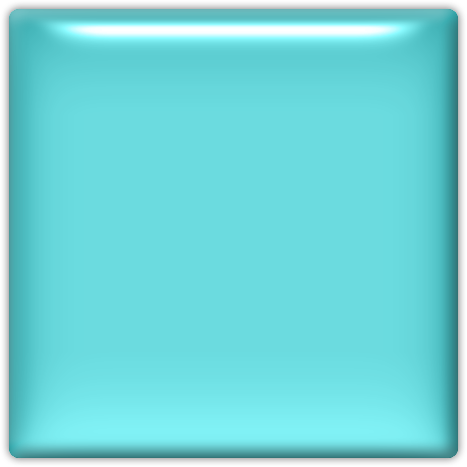 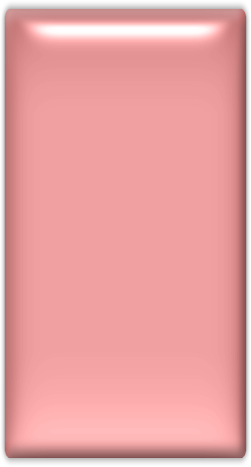 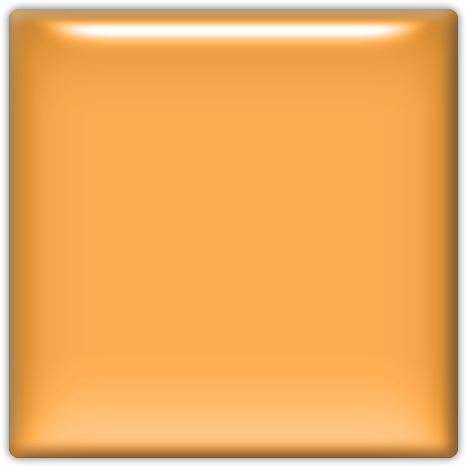 SQL Server ReportingServices
Cliente(Host)
Servidor de MOM
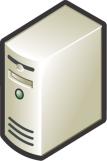 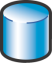 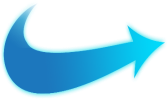 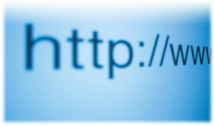 Informes y Alertas
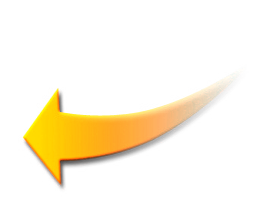 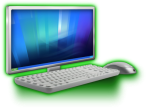 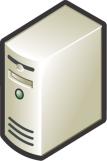 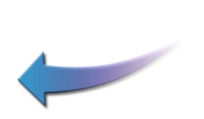 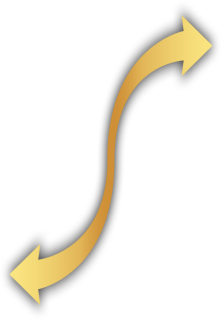 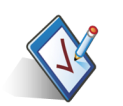 Log de sistema
Tabla de Eventos
Tabla de Alertas
Tabla de Estado
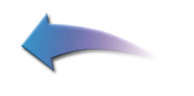 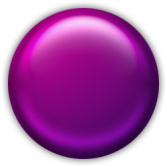 Agente MOM
DEMO
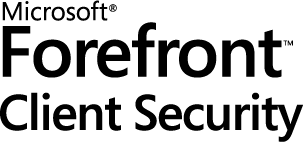 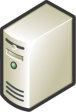 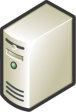 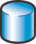 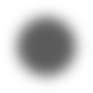 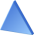 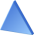 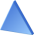 Entorno
Madrid
Barcelona
Sevilla
SharePoint
Exchange
FCS
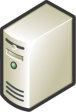 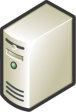 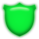 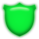 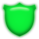 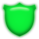 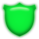 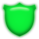 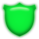 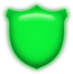 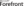 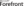 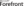 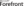 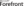 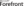 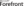 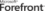 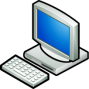 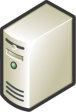 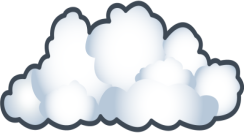 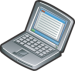 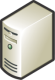 DC
ClienteExterno
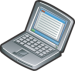 ClienteVista
12
Protección de Aplicaciones Servidor
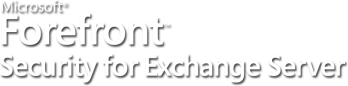 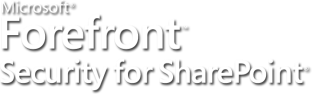 Seguridad en Colaboración
Protege sus servidores de correo frente a virus, gusanos, spam y contenido inadecuado.
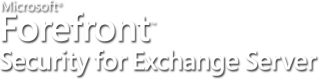 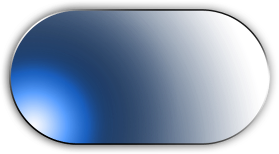 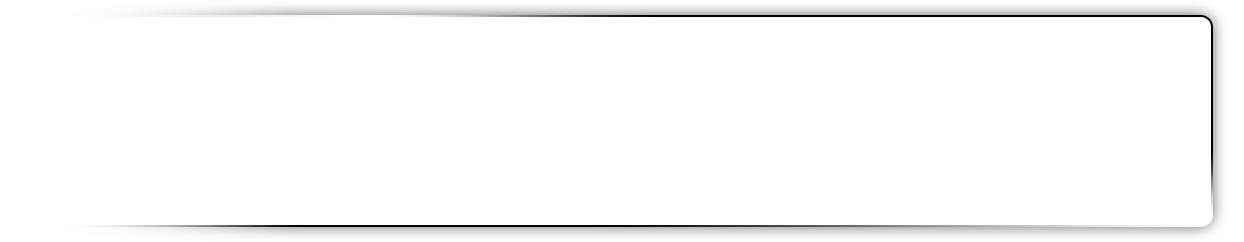 Múltiples motores (hasta 9) de análisis a distintos niveles a través de la infraestructura de correo mejoran el nivel de protección frente a las amenazas.
Protección avanzada
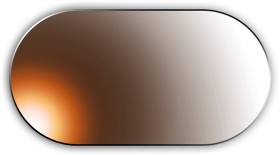 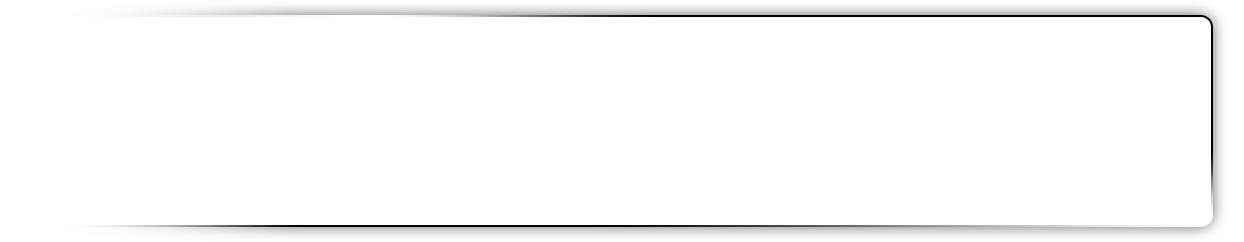 Una estrecha integración con Microsoft Exchange, Sharepoint y Live Communication y los servidores SMTP basados en Windows maximiza la disponibilidad y el nivel de control.
Disponibilidad y control
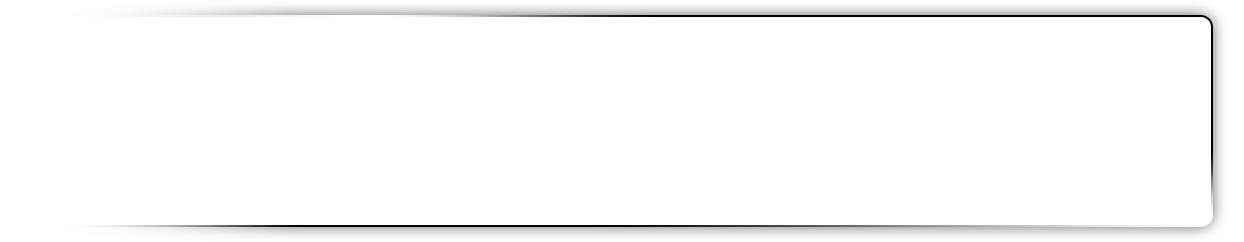 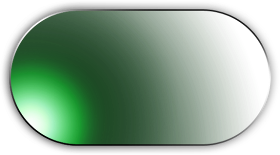 Permite proteger y limitar el lenguaje inadecuado y adjuntos peligrosos o no deseados en el flujo de las aplicaciones de colaboración.
Protección del contenido
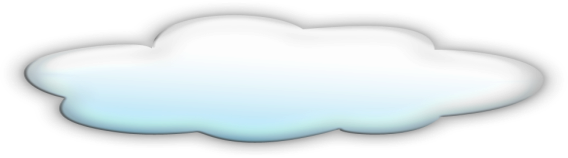 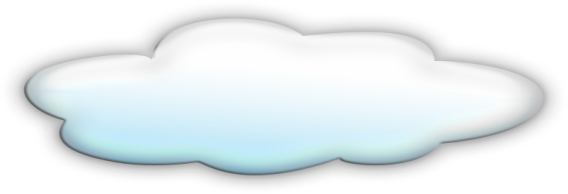 Problema  Punto Único de Fallo
Problema  Costo de Gestión
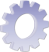 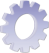 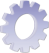 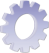 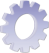 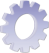 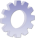 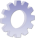 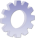 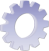 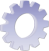 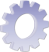 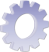 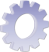 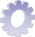 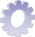 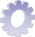 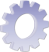 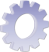 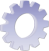 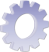 A
A
A
A
B
C
D
E
E
A
D
A
A
C
B
A
A
A
A
D
E
Multi-FabricanteMulti-Motor
Fabricante-ÚnicoMotor-Único
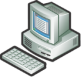 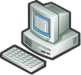 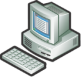 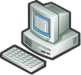 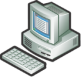 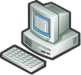 Escaneo Multimotor
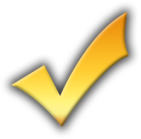 Virus
Virus
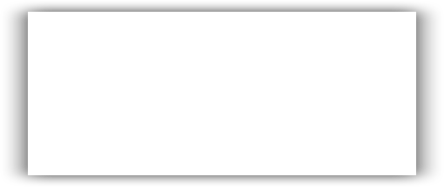 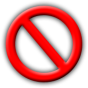 Gusanos
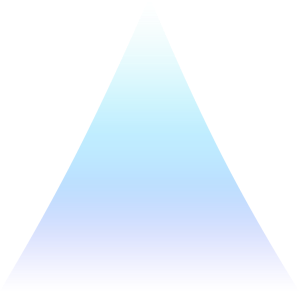 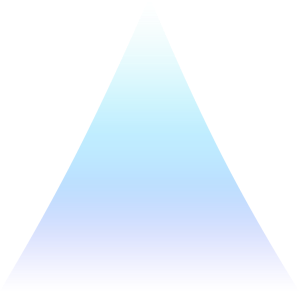 Gusanos
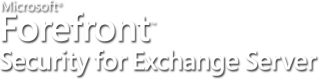 Spam
Spam
SMTP Server
SMTP Server
ISA Server
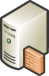 ISA Server
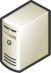 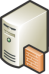 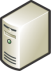 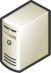 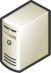 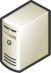 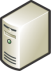 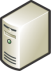 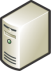 Exchange
Exchange
Exchange
Exchange
Exchange
Exchange
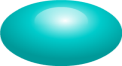 Transporte
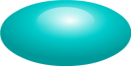 TransportePerímetro
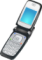 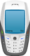 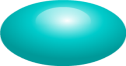 MensajeríaUnificada
I
N
T
E
R
N
E
T
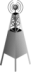 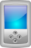 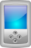 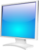 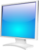 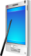 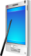 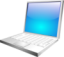 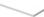 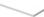 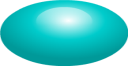 AccesoCliente
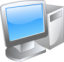 Topología
Enterprise Network
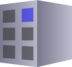 OtherSMTPServers
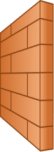 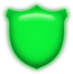 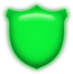 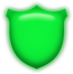 PBX o VoIP
Política Enrutado
Enrutado
Higiene
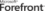 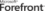 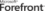 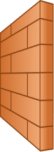 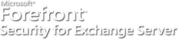 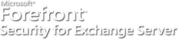 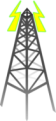 Aplicaciones:
OWA
Voice Messaging
Protocolos:
ActiveSync, POP, IMAP, RPC / HTTP …
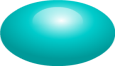 Buzones
Fax
Programación:
Web Services, 
Web Parts
Buzones
CarpetasPúblicas
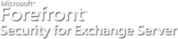 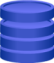 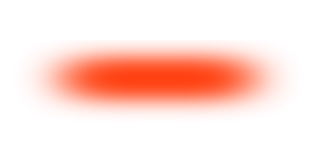 Problemática de Virus en Sharepoint
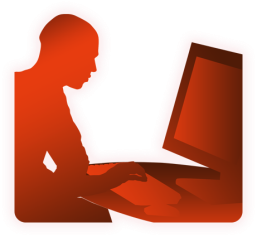 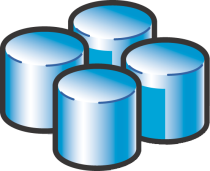 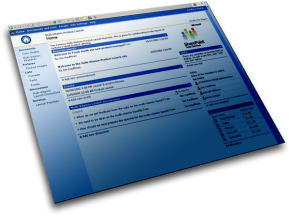 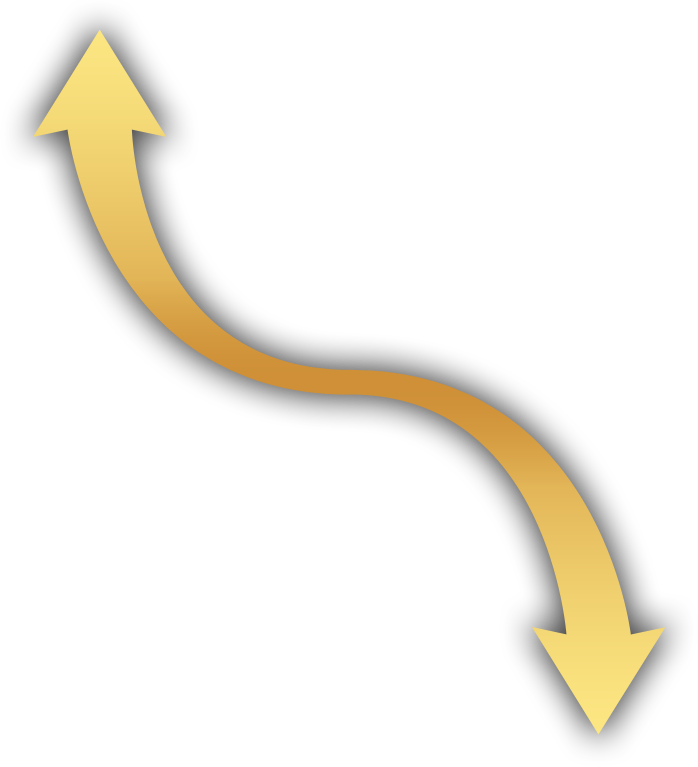 Libreria de Documentos enSQL Server
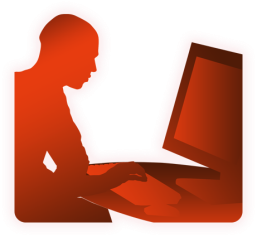 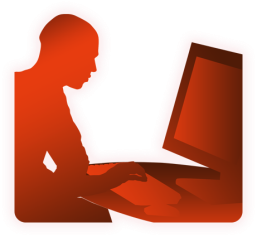 SharePoint Portal Site
Usuario Infectado
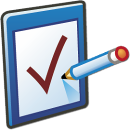 Gestión Centralizada
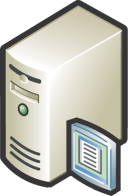 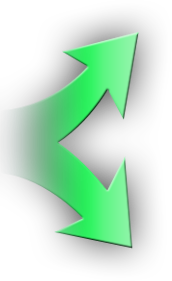 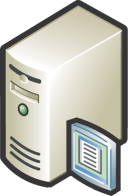 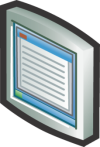 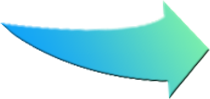 Simplicidad
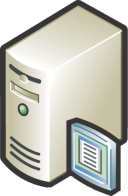 Forefront  ServerSecurity Management
Console
Forefront Server 
Security Administrator
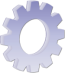 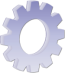 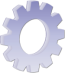 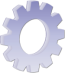 C
D
A
B
Balanceo Seguridad-Rendimiento
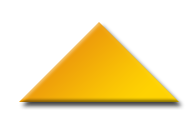 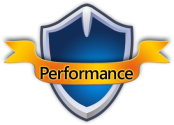 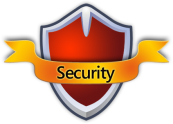 Maxima Seguridad
Maximo Rendimiento
Balanceo
Proceso rápido de Actualización
Fabricantes de Motores Antivirus
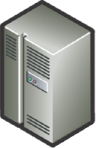 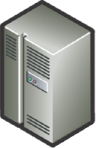 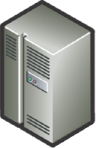 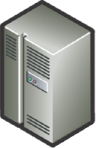 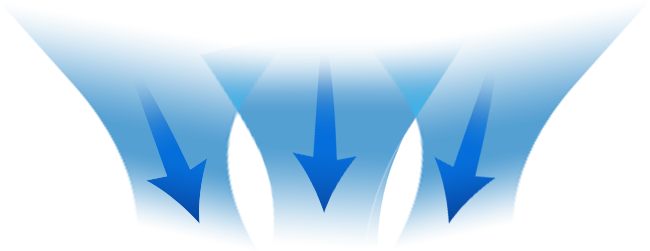 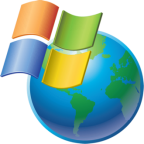 ActualizaciónRapida
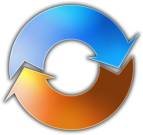 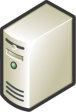 Forefront Security  for Exchange
Opciones de Escaneo
Exchange y Sharepoint
Exchange
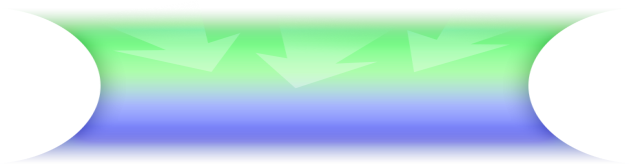 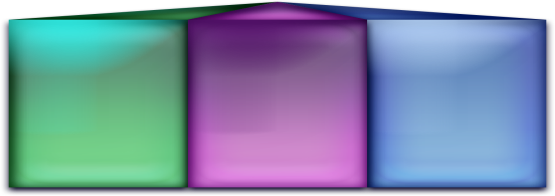 Transporte
Programado
Tiempo Real
Manual
Razones para Filtrar Contenido
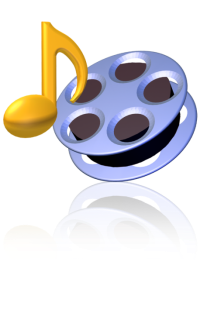 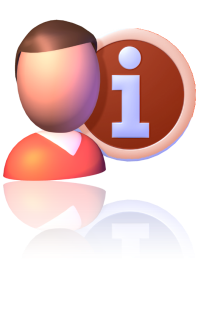 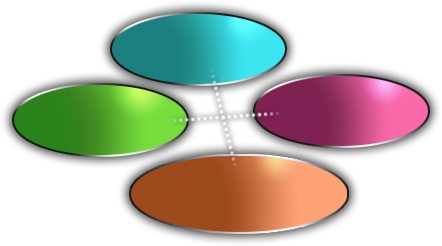 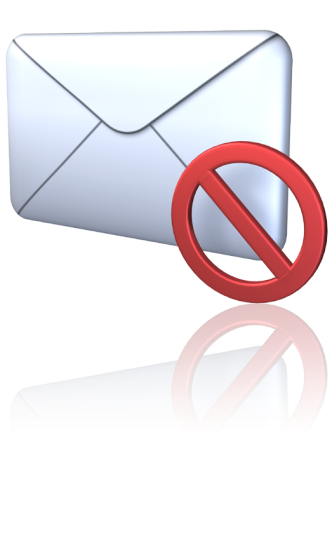 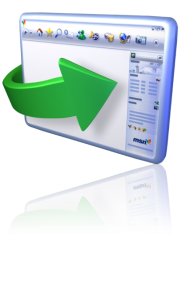 No Deseado
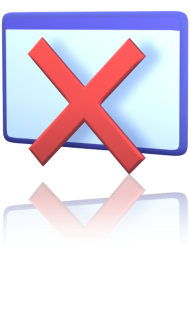 Inapropiado
Confidencial
Peligroso
DEMO
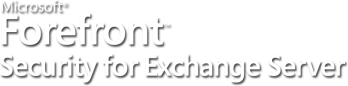 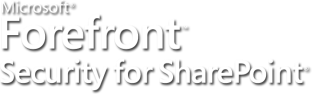 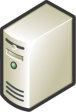 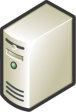 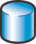 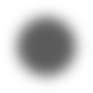 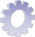 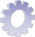 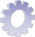 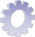 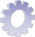 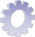 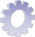 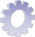 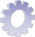 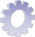 B
C
E
A
B
C
E
A
D
D
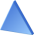 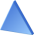 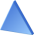 Entorno
Madrid
Barcelona
Sevilla
SharePoint
Exchange
FCS
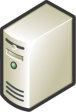 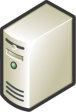 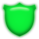 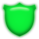 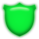 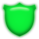 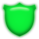 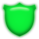 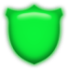 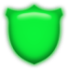 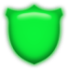 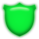 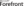 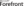 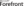 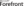 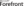 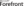 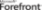 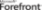 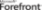 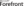 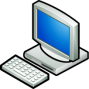 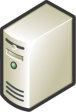 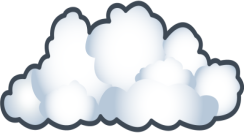 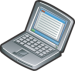 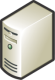 DC
ClienteExterno
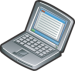 ClienteVista
24
Protección de los accesos al Perimetro
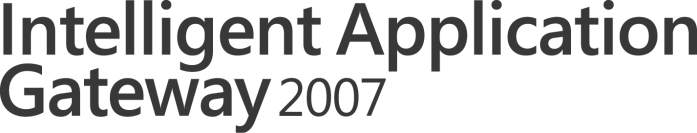 Breve Historia
El Problema
Necesidad creciente de tener acceso desde cualquier sitio al contenido y aplicaciones de nuestra red interna
Soluciones
Conexiones de Acceso Telefónico (Nivel de Enlace)
Túneles VPN con IPSec (Nivel IP)
Proxys inversos o publicación de Aplicaciones
Servicios de Terminal
Ninguna de las soluciones carece de inconvenientes y surge la necesidad de crear un tipo mas “inteligente” de VPN
Acceso remoto SSL VPN
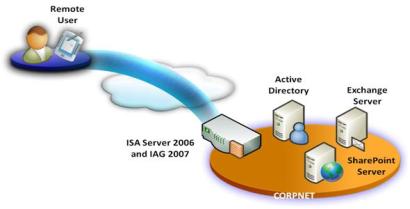 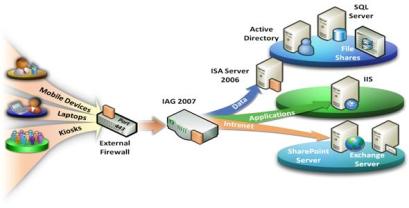 Cualquier escenario, cualquier lugar, acceso seguro y fácil
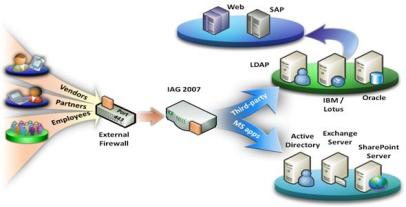 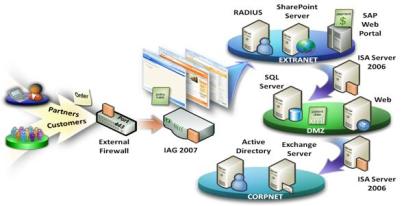 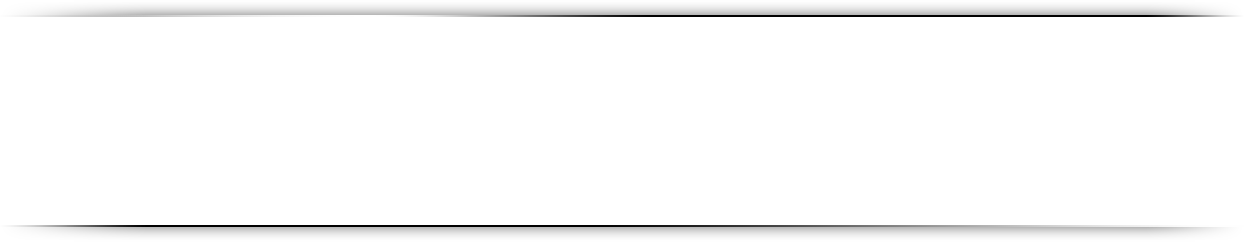 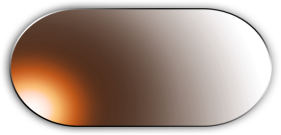 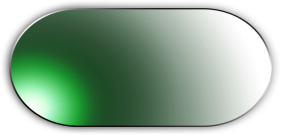 Protección de activos
Defensa de la Información
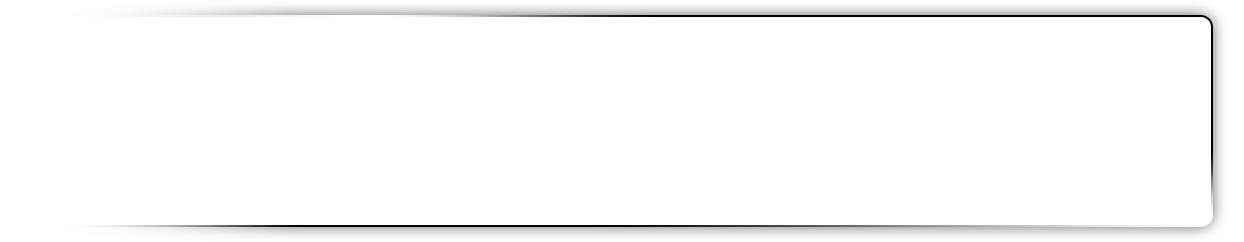 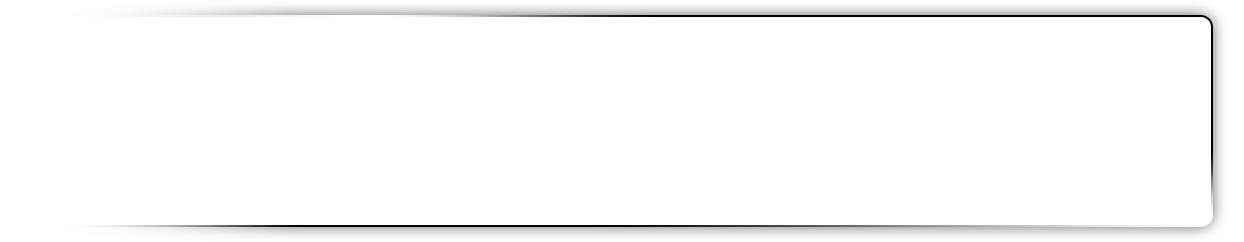 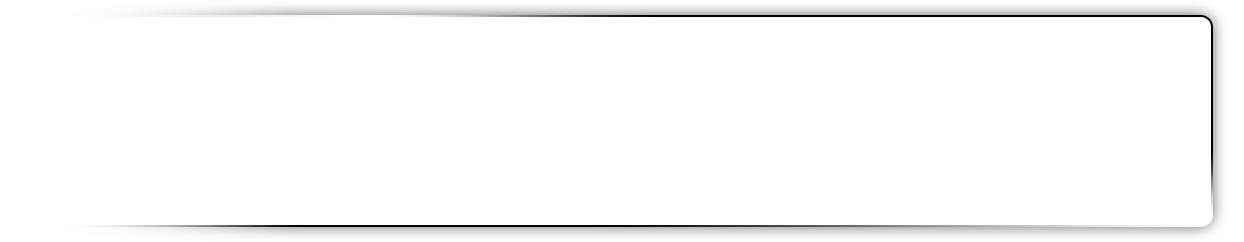 Seguro, basado en navegación a las aplicaciones corporativas y datos desde otros lugares y dispositivos
Garantizar la integridad y fortificación de infraestructura de redes y aplicaciones bloqueando ataques y tráfico malicioso
Políticas adecuadas a las bases legales y guías de negocio para la utilización de datos sensibles
Intelligent Application Gateway
IAG provee acceso y protección SSL a aplicaciones y gestión segura del puesto final, activando control de acceso granular e inspección de contenidos para un grupo de dispositivos o grupos de negocio, intranet y recursos cliente/servidor.
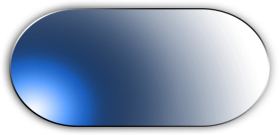 Control de Acceso
VPNs mediante túneles SSL
Aplicaciones
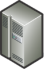 Web
Tunelizado
Autenticación
SSL VPN Gateway
Seguridad
Autorización
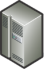 TCP Simple
Experiencia Usuario
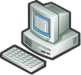 Gestión
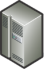 Cliente
Otras no WEB
Tunel: Transferir Trafico de aplicaciones con SSL
Seguridad en el Cliente: Chequeo de Salud, borrado caches, etc..
Autenticación: Segura contra directorio Activo, SSO.
Autorización: Permitir o denegar el acceso de los usuarios a las aplicaciones
Experiencia de Usuario: Facilidad, portal de conexión, GUI..
IAG 2007
Soporta VPNS mediante SSL para cualquier aplicación
Web-Cliente Servidor-Acceso a Ficheros
Desarrolos personales
De terceros (IBM, Lotus, Sap, PeopleSoft, etc…)
Diseñado para dispositivos Gestionados y No Gestionados
Detección automática del sistema del usuario, software y configuraciones
Políticas de acceso dependientes del estado de seguridad del Cliente
Elimina ficheros temporales y todos los rastros en equipos no gestionados
Mejora la productividad mediante empleando las aplicaciones de manera Inteligente
Aplica políticas de aplicación granularmente según las funcionalidades de esta
Controla dinámicamente los datos de la aplicación para la funcionalidad deseada
SSO con múltiples directorios, protocolos y formatos
Portal e interfaz de usuario totalmente configurable.
Identificación de aplicaciones
Regulaciones y políticas
ISO7799
Corporate Governance
OWA …
………...
Citrix
……..
Sharepoint
. ………....
Basel2
SarbOx
Identifiación plataforma
PDA
…....
MAC
….....
Linux
……..
Windows
. ………...
Intelligent Application Gateway
Aplicación Generica
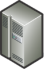 ¿QUE?
¿CUMPLE?
Web
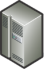 Java/Browser Embedded
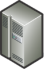 Tunelizado
Autenticación
Modulos
para la indentificación de aplicaciónes
Cliente/Servidor
SSL VPN Gateway
Seguridad
Autorización
¿QUIEN?
Experiencia Usuario
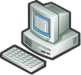 Aplicaciones específicas
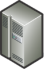 Alta Disponibilidad, Gestión, Logging, Informes, Portales Multiples
Cliente
Exchange/ Outlook
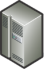 OWA
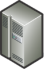 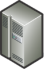 ¿DONDE?
Portales SharePoint
Citrix
DEMO
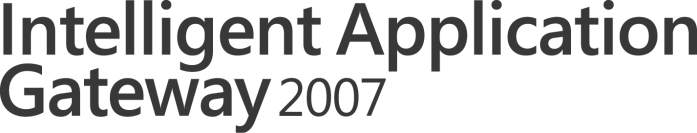 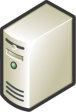 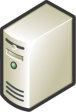 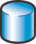 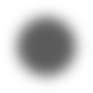 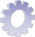 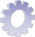 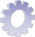 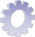 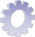 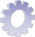 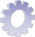 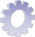 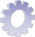 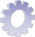 B
C
E
A
B
C
E
A
D
D
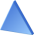 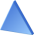 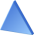 Entorno
Madrid
Barcelona
Sevilla
SharePoint
Exchange
FCS
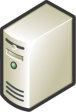 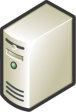 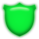 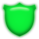 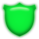 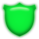 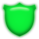 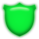 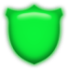 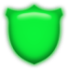 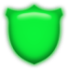 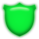 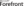 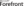 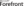 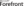 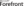 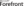 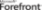 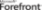 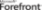 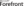 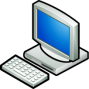 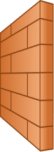 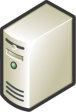 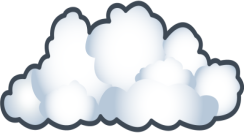 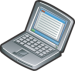 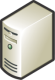 DC
ClienteExterno
IAG2007
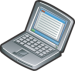 ISA 2006
ClienteVista
33
Recursos
Generales
http://www.microsoft.es/todocontrolado 
http://www.microsoft.com/forefront/default.mspx 
Técnicos
http://www.microsoft.com/technet/clientsecurity/default.mspx
http://www.microsoft.com/technet/forefront/serversecurity/exchange/
http://www.microsoft.com/technet/forefront/serversecurity/sharepoint/
http://www.microsoft.com/technet/forefront/edgesecurity/iag/default.mspx 
Laboratorios Virtuales
http://www.microsoft.com/technet/traincert/virtuallab/forefront.mspx